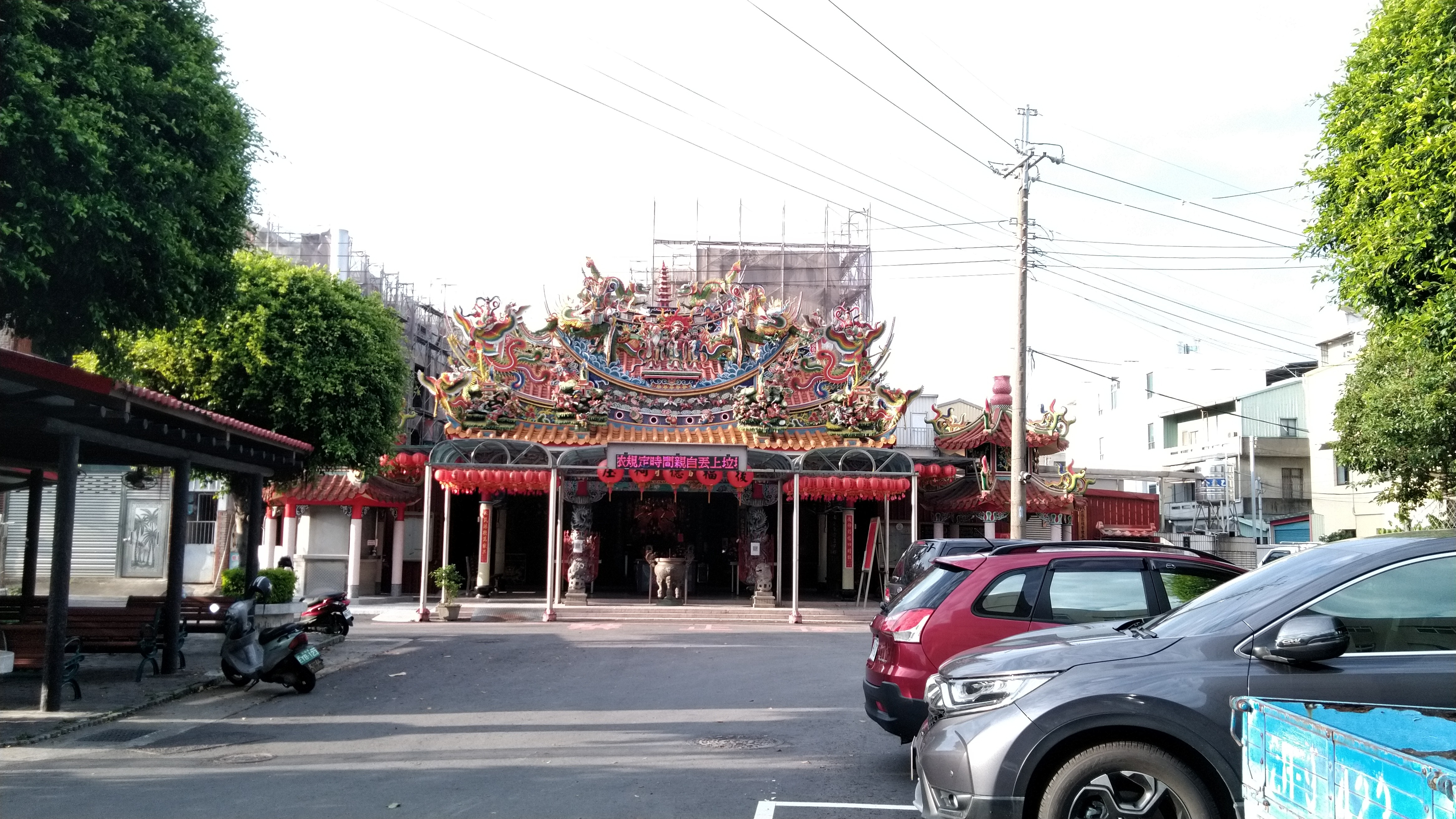 社區之美
404
陳禾霖
溫暖的家這裡是我家每天看到它都會讓我覺得很幸福
愛在後庄里表示這裡很有愛心充滿愛
回到母校這裡對我來說是很溫暖的地方充滿我的回憶
謝謝大家